GUÍA VENTANILLA ÚNICA 
CANCELACIÓN DE PROGRAMA IMMEX
Dirección General de Facilitación Comercial y Comercio Exterior
Secretaría de Economía
Marzo 2020
CANCELACIÓN DE PROGRAMA IMMEX
1 Ingrese a la Ventanilla Única
https://www.ventanillaunica.gob.mx/vucem/Ingreso.html
3 Seleccione Trámites - Solicitudes nuevas
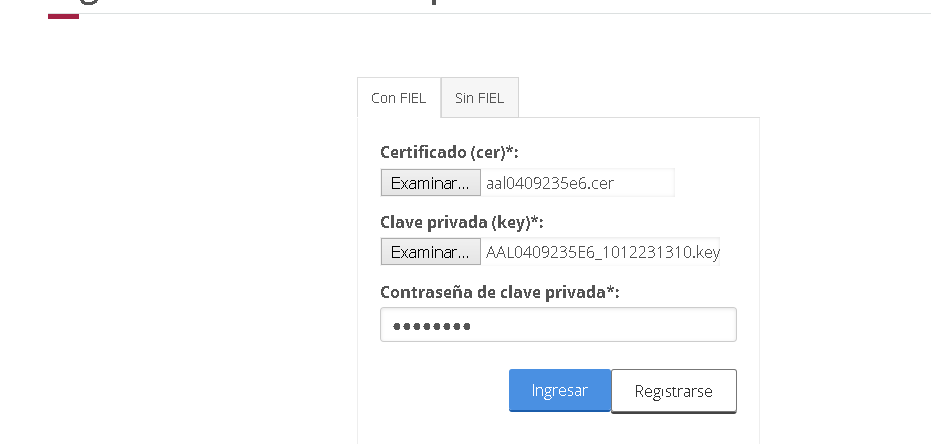 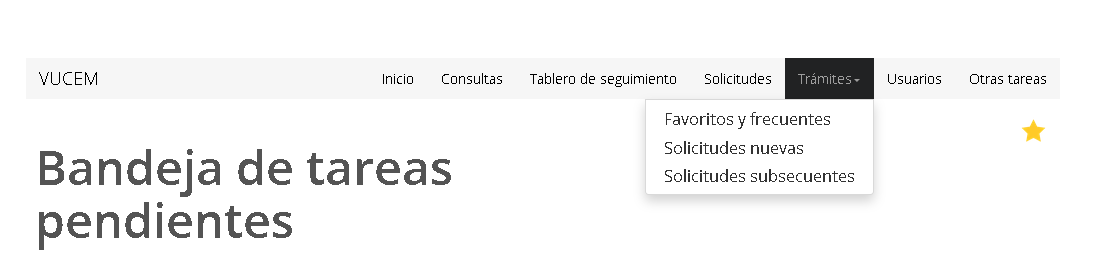 2 Seleccione el tipo de persona
4 Seleccione - Secretaría de Economía
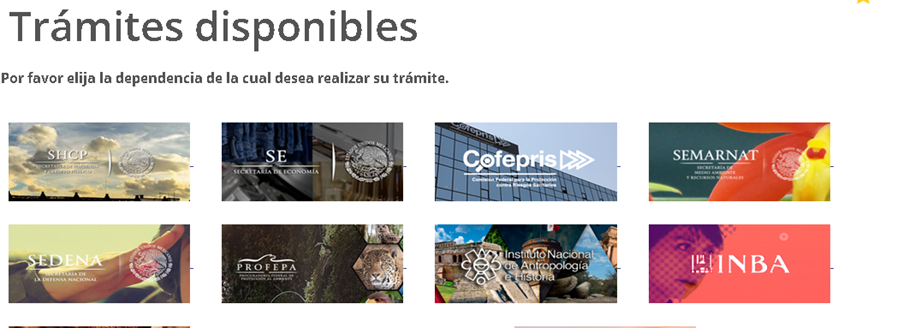 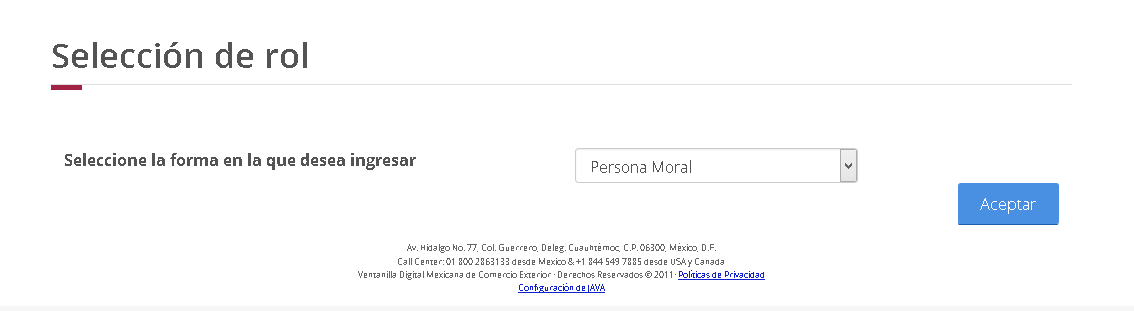 CANCELACIÓN DE PROGRAMA IMMEX
5 Seleccione Cancelaciones, Modificaciones, Desistimientos a petición de parte
6 Seleccione cancelación de programa de la SE IMMEX
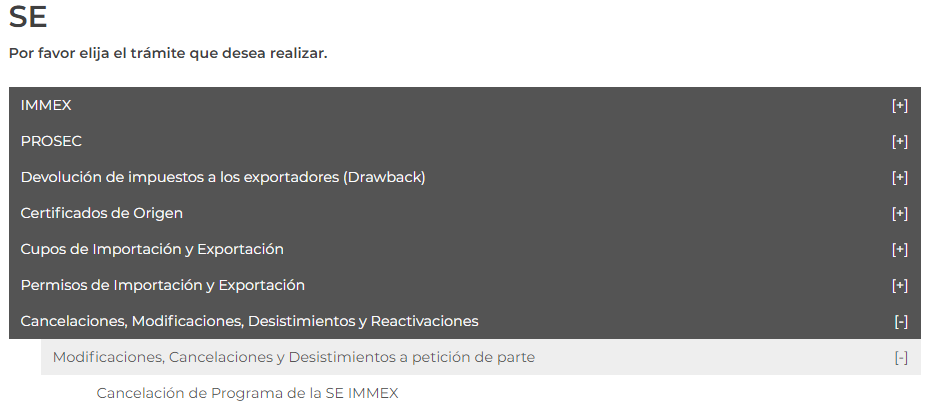 CANCELACIÓN DE PROGRAMA IMMEX
7 Se mostrara el programa activo
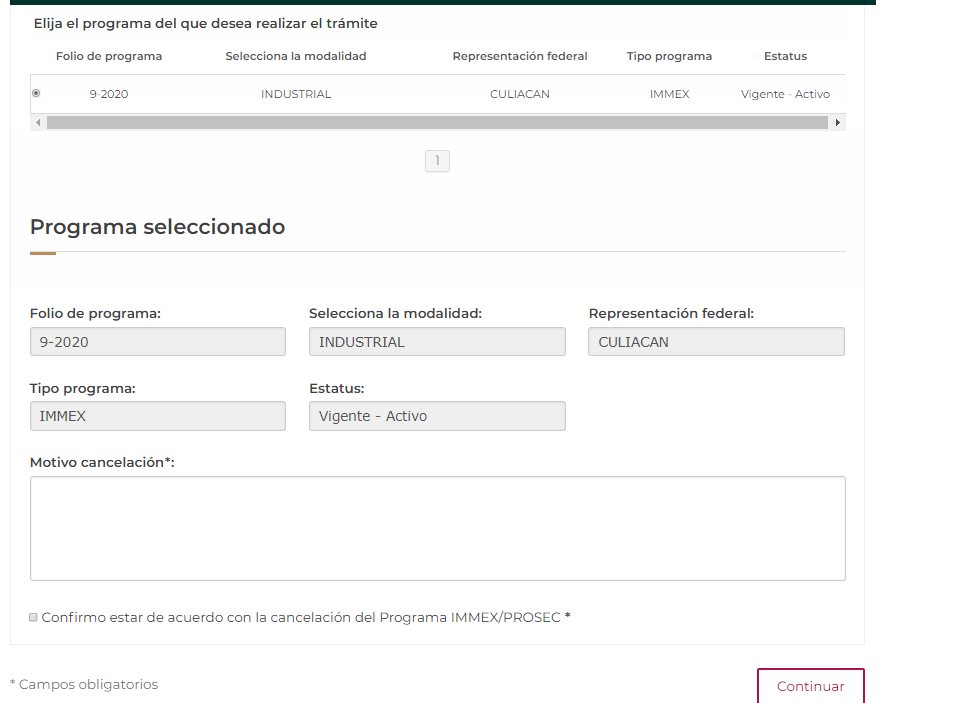 8  Seleccione el programa a cancelar
9  Capture el motivo de la cancelación
10 Confirme que esta de acuerdo
11  De clic en continuar
CANCELACIÓN DE PROGRAMA IMMEX
12 Firme el trámite
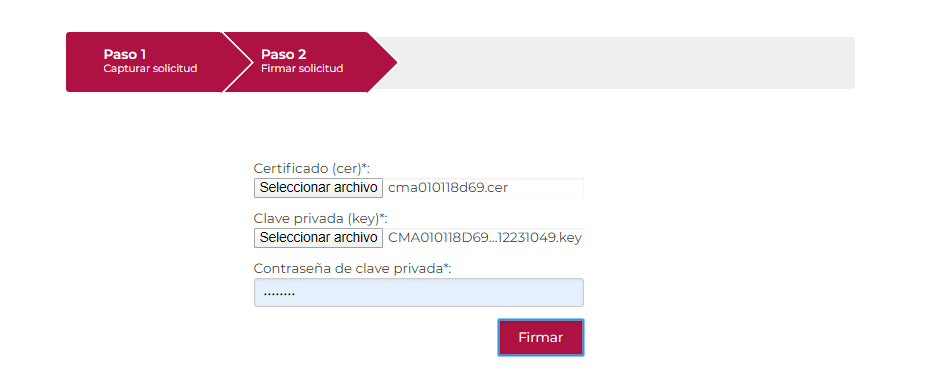 CANCELACIÓN DE PROGRAMA IMMEX
13 Obtenga su acuse del trámite y su oficio resolutivo.
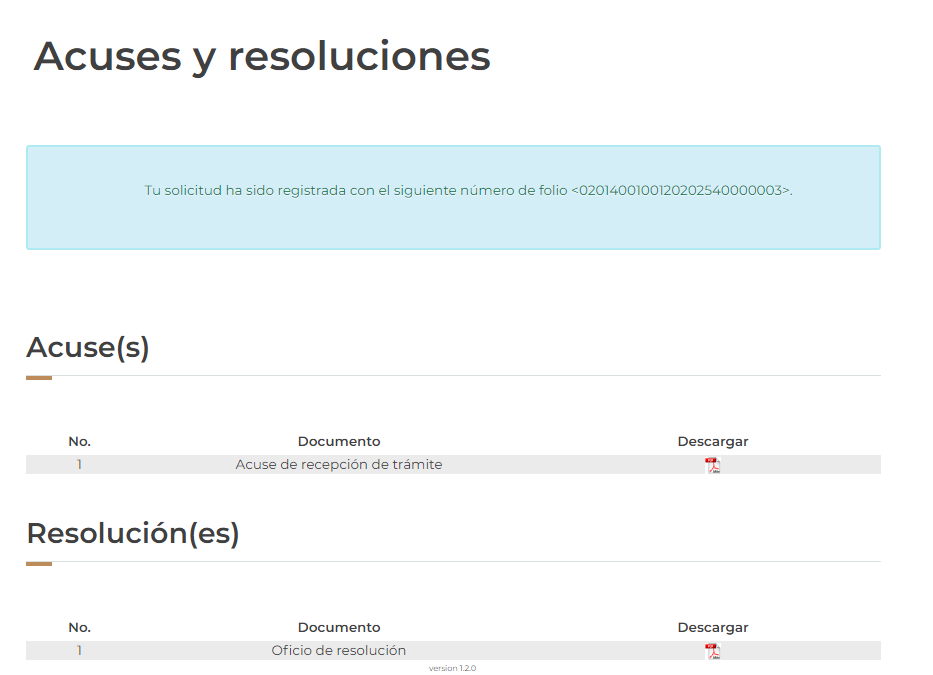 GRACIAS

Dirección General de Facilitación Comercial y Comercio Exterior

atencion.immex@economia.gob.mx